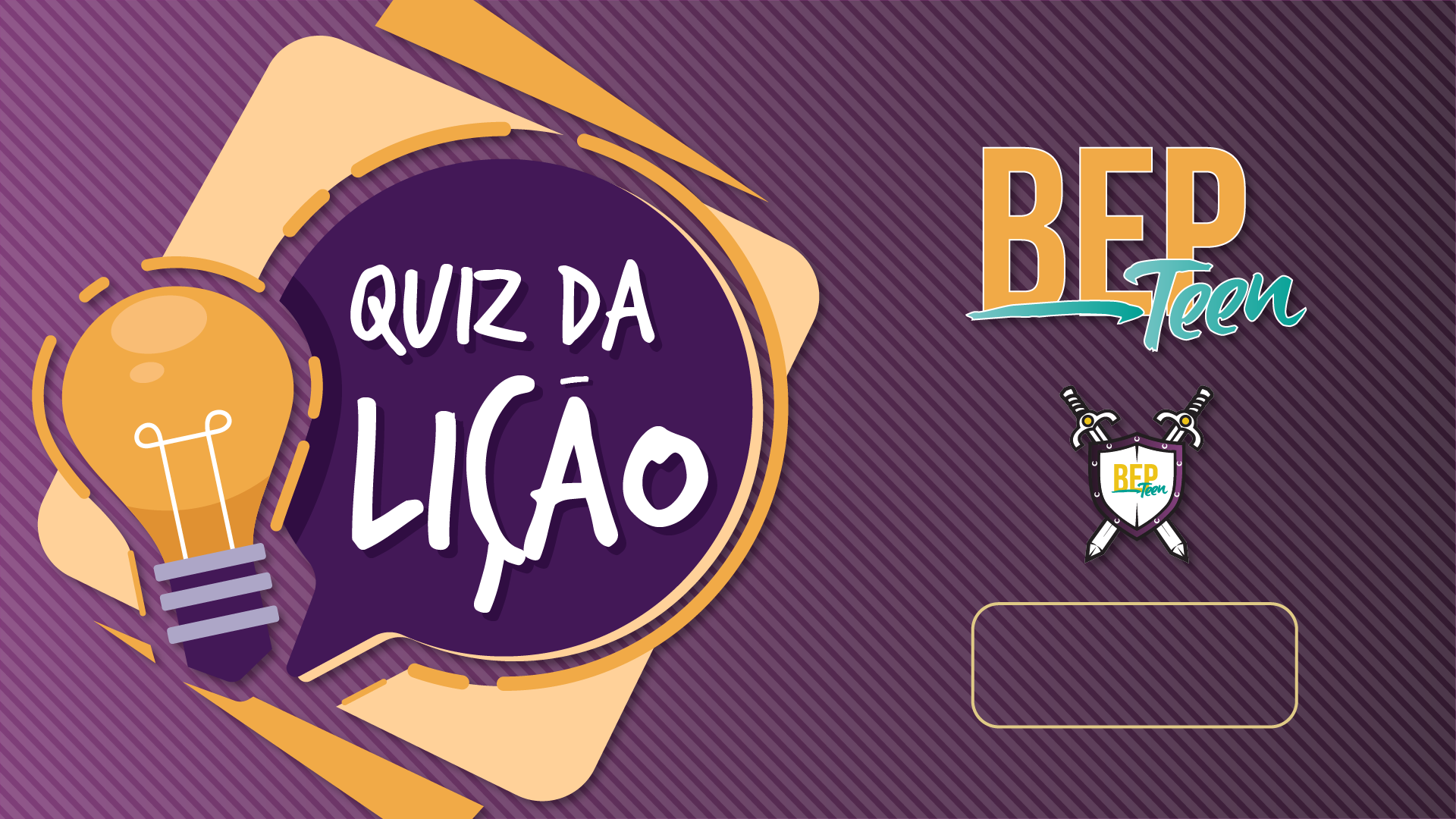 2° trimestre 2021
          Lição 05
1
De acordo com o Texto-Chave, para que o
Espírito do Senhor ungiu Jesus?
A
C
Para dar poder aos judeus
Para evangelizar os pobres
B
D
Para que os romanos fossem convertidos
Para mostrar a realidade de Israel
2
O que as pessoas perguntaram depois de
ouvirem a leitura de Jesus do livro de Isaías?
A
C
“Se é médico, por que não cura a Si mesmo?”
“Quem Ele pensa que é?”
B
D
“Não é este o filho de José?”
“Ele veio até aqui para nos acusar?”
3
Quem era a pessoa que tirava os rolos
sagrados de dentro da arca para entregar ao
leitor?
A
C
O ethan
O abade
B
D
O chazzan
A evódia
4
Cristo é um título, que significa:
A
C
“O Ungido”
“O Abençoado”
B
D
“O Escolhido”
“O Filho de Deus”
5
Por que Jesus citou um provérbio popular
sobre médico quando esteve na sinagoga?
A
C
Porque Ele era a “cura” para todos os problemas
Porque as pessoas só estavam interessadas em milagres
B
D
Porque o reino de Deus seria o remédio
Porque o plano de Deus era curar os doentes
6
Que conceito C. S. Lewis defendeu na seção
“Com Outros Olhos”?
A
C
Deus não Se impressiona com boas ações
Deus sempre busca o ser humano
B
D
Deus liga mais para as nossas escolhas
Deus Se manifesta na natureza
7
O ministério de Jesus foi predito por qual
profeta do Antigo Testamento?
A
C
Jeremias
João Batista
B
D
Elias
Daniel
8
Que promessa foi dada aos que estudam os
Escritos proféticos?
A
C
Deus os abençoará
Terão sonhos e visões
B
D
Eles entrarão primeiro no reino de Deus
Vão se tornar mais sábios
9
Quem poderia fazer a leitura dos profetas na
sinagoga?
A
C
Apenas os rabinos
Qualquer israelita
B
D
Os circuncidados
Só os judeus da Judeia
10
O que as lições de Cristo exigiam das pessoas
que O ouviam?
A
C
Compromisso
Uma resposta rápida
B
D
Arrependimento
O desejo de servi-Lo